Statistical Data Analysis  2020/21
Exam Revision Session 29 April 2021
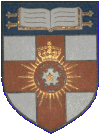 London Postgraduate Lectures on Particle Physics
University of London MSc/MSci course PH4515
Glen Cowan
Physics Department
Royal Holloway, University of London
g.cowan@rhul.ac.uk
www.pp.rhul.ac.uk/~cowan
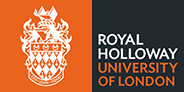 Course web page via RHUL moodle (PH4515) and also
    www.pp.rhul.ac.uk/~cowan/stat_course.html
G. Cowan / RHUL Physics
Statistical Data Analysis / Exam Revision Session
1
General Info
The exam is online, administered through the course’s moodle page, where you can find details regarding the procedures and rules.  You work the exam on paper, scan and upload.   For full details see the moodle page.
You should have received a communication from the College about the exam arrangements.  If not, please contact  
epms-school@rhul.ac.uk
	Exam time:	 2 ½ hours
	Upload time:	 1 hour
“The exam time limit is specified [as 2 ½ hours] with the DDS authorised extra time as appropriate. At the end of the time period students are required to stop work and upload their solutions. They have 1 hour for this to allow for technical problems and internet unreliability.”
G. Cowan / RHUL Physics
Statistical Data Analysis / Exam Revision Session
2
General Info (2)
The examination is open-book:
You may access any written or online materials but you may not consult with any other people or communicate anything about the exam to others.
You should have all the slides/notes downloaded for easy access during the exam.  I would recommend reviewing these so you can find material quickly should you need it.
There is no need for a calculator during the exam.
G. Cowan / RHUL Physics
Statistical Data Analysis / Exam Revision Session
3
Reminder of revision resources
There are past exams and (some) solutions on:
	http://www.pp.rhul.ac.uk/~cowan/ph4515/
Solutions for the papers since 2011 will not be posted, except for those problems worked in online sessions. 
Remember that the solutions to the problem sheets are contained in the written notes from the weekly online sessions.
Here are some notes from a 2019 revision lecture:
http://www.pp.rhul.ac.uk/~cowan/ph4515/statistics_review_lecture_1may19.pdf
And here is a note about the 2015 exam:
http://www.pp.rhul.ac.uk/~cowan/ph4515/ph4515_review.pdf
These were written with a closed-book format in mind but what they say about the material and the nature of the exam (emphasis on problem solving and application of concepts) is still correct.
G. Cowan / RHUL Physics
Statistical Data Analysis / Exam Revision Session
4
2019 Exam Question 5(a)
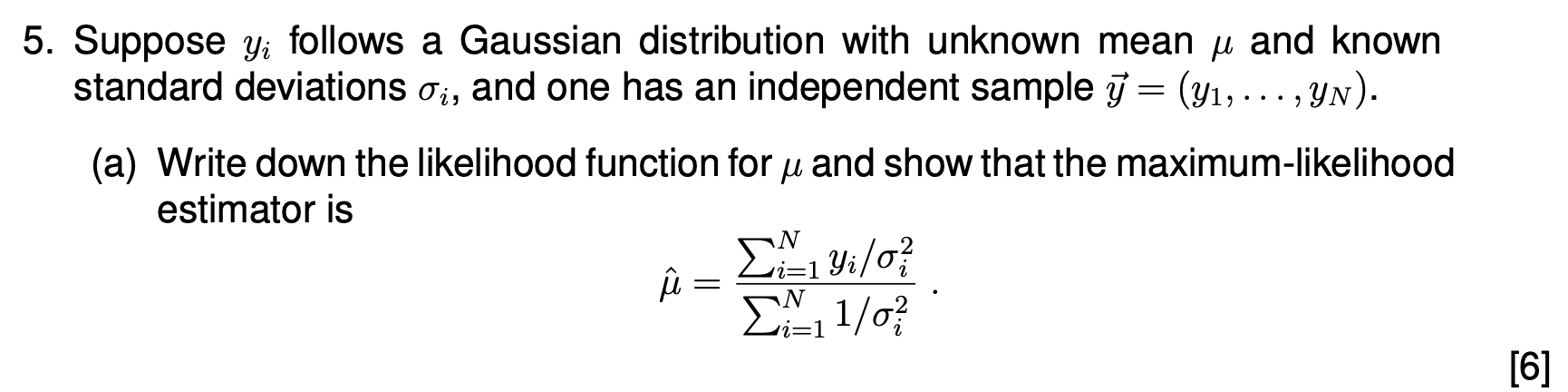 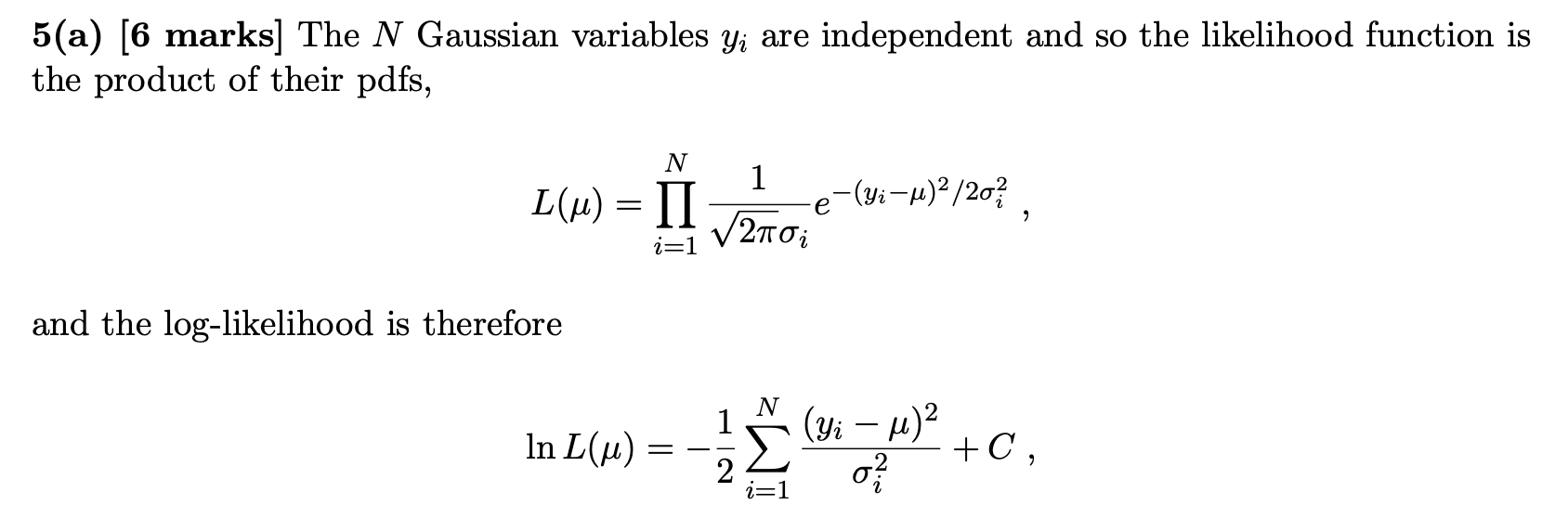 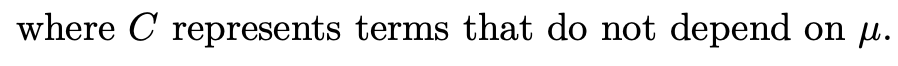 G. Cowan / RHUL Physics
Statistical Data Analysis / Exam Revision Session
5
2019 Exam Question 5(a)
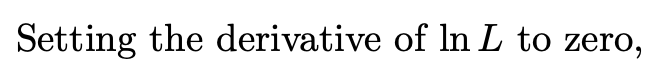 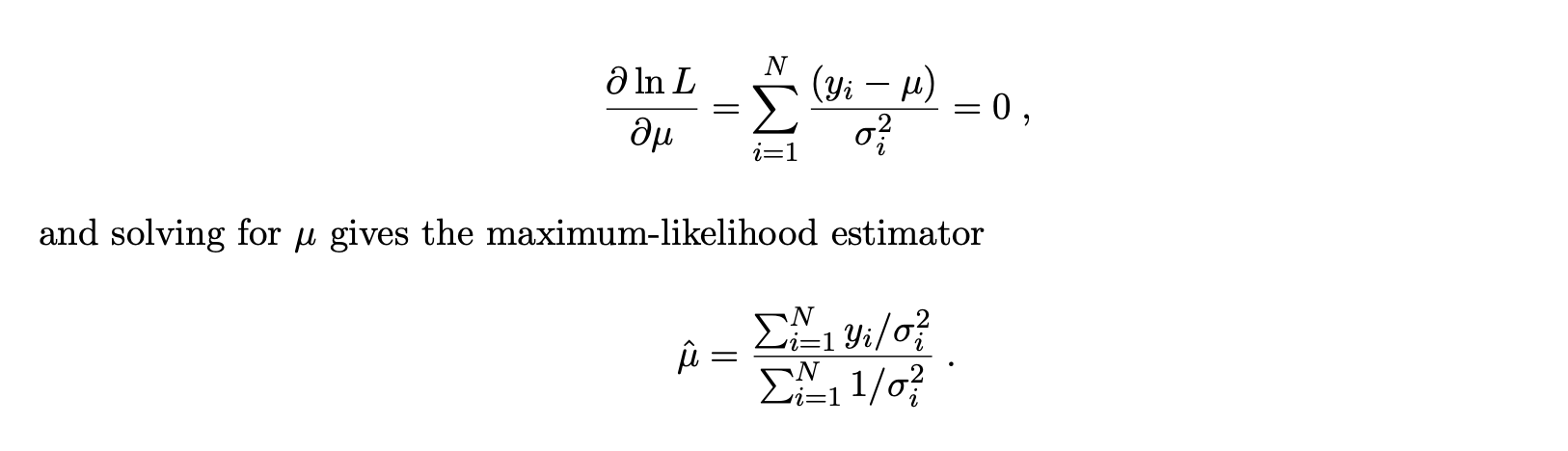 G. Cowan / RHUL Physics
Statistical Data Analysis / Exam Revision Session
6
2019 Exam Question 5(b)
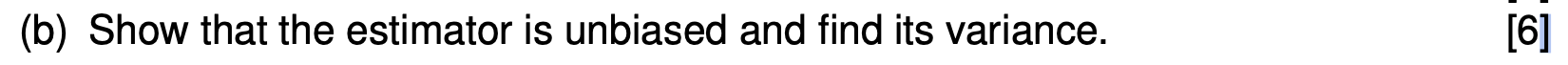 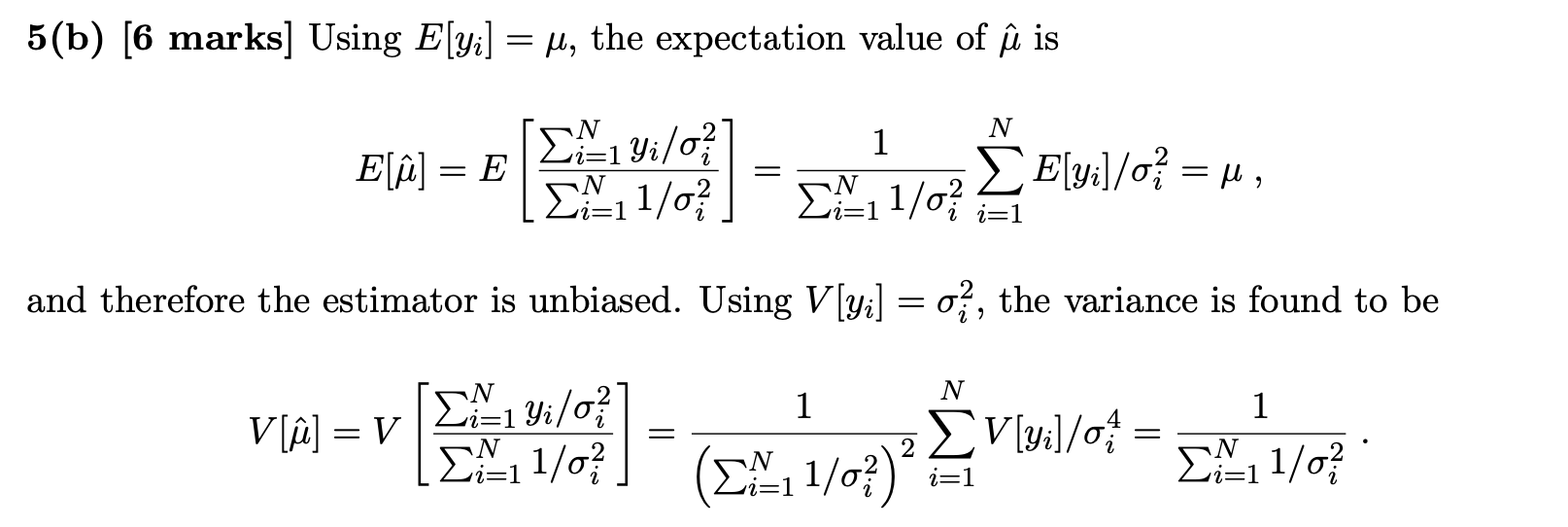 G. Cowan / RHUL Physics
Statistical Data Analysis / Exam Revision Session
7
2019 Exam Question 5(c)
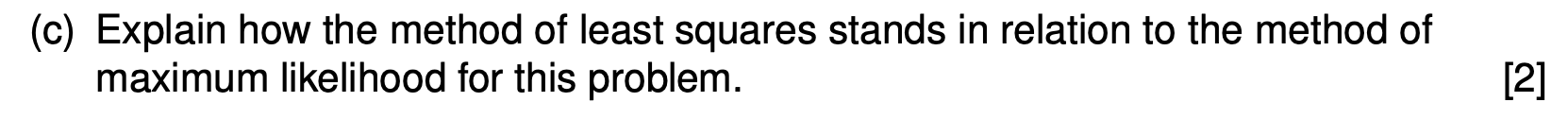 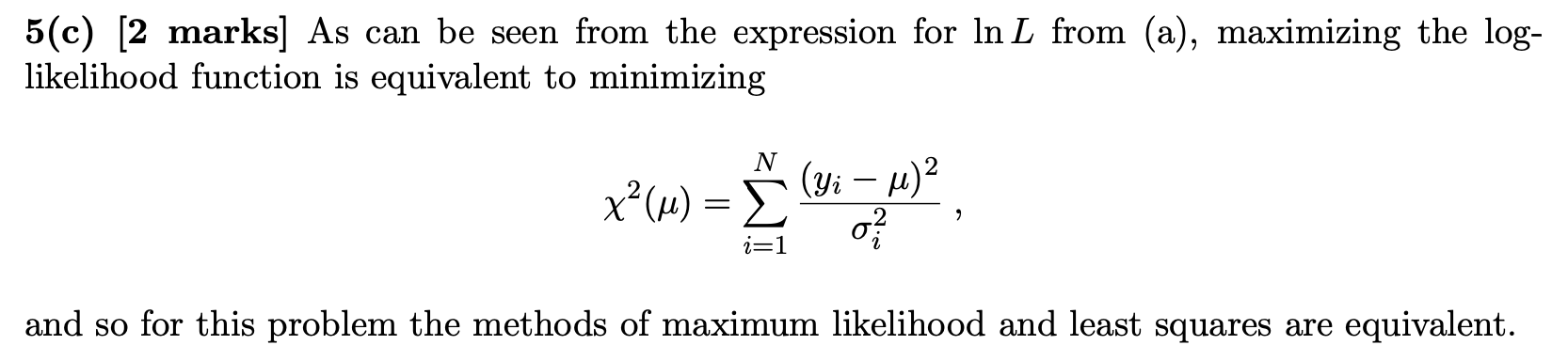 G. Cowan / RHUL Physics
Statistical Data Analysis / Exam Revision Session
8
2019 Exam Question 5(d)
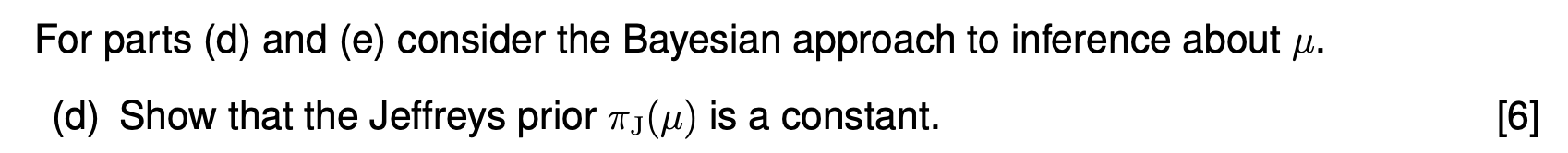 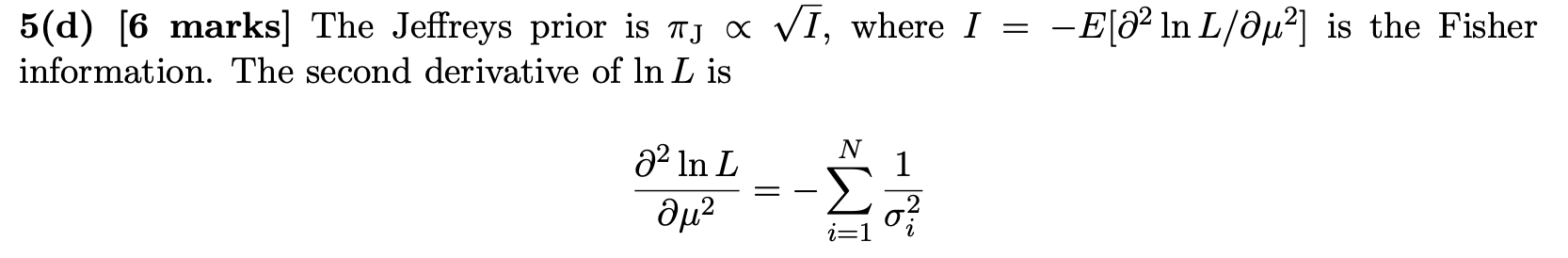 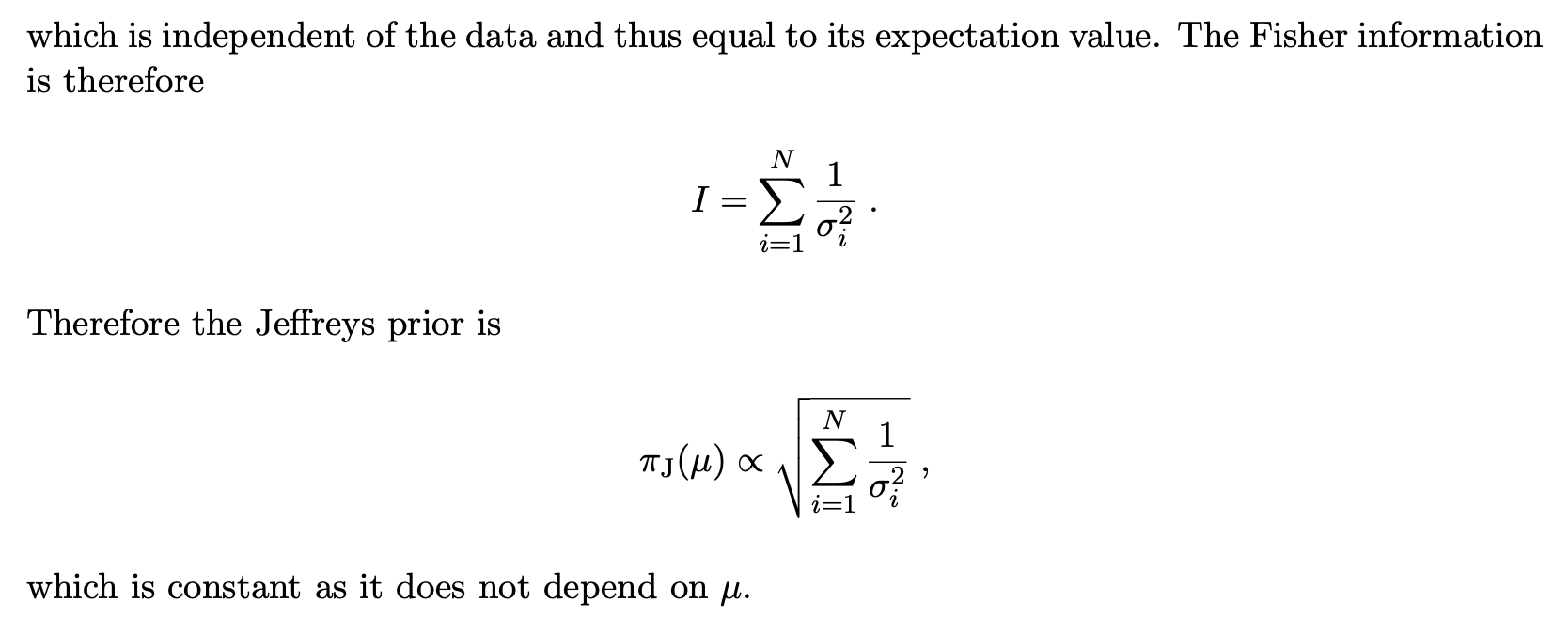 G. Cowan / RHUL Physics
Statistical Data Analysis / Exam Revision Session
9
2019 Exam Question 5(e)
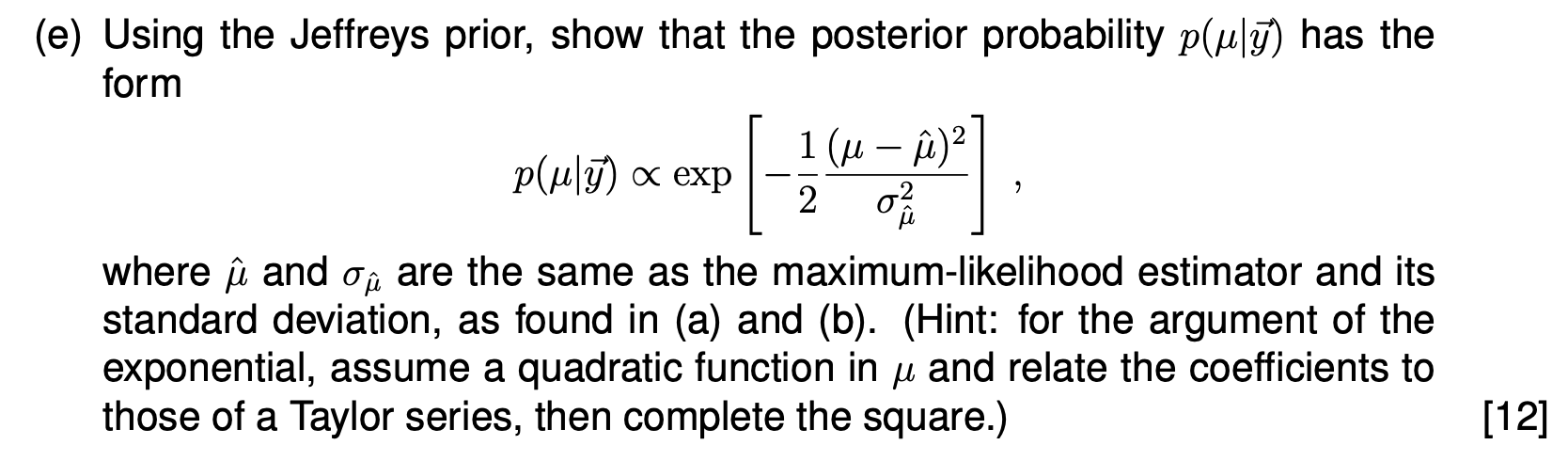 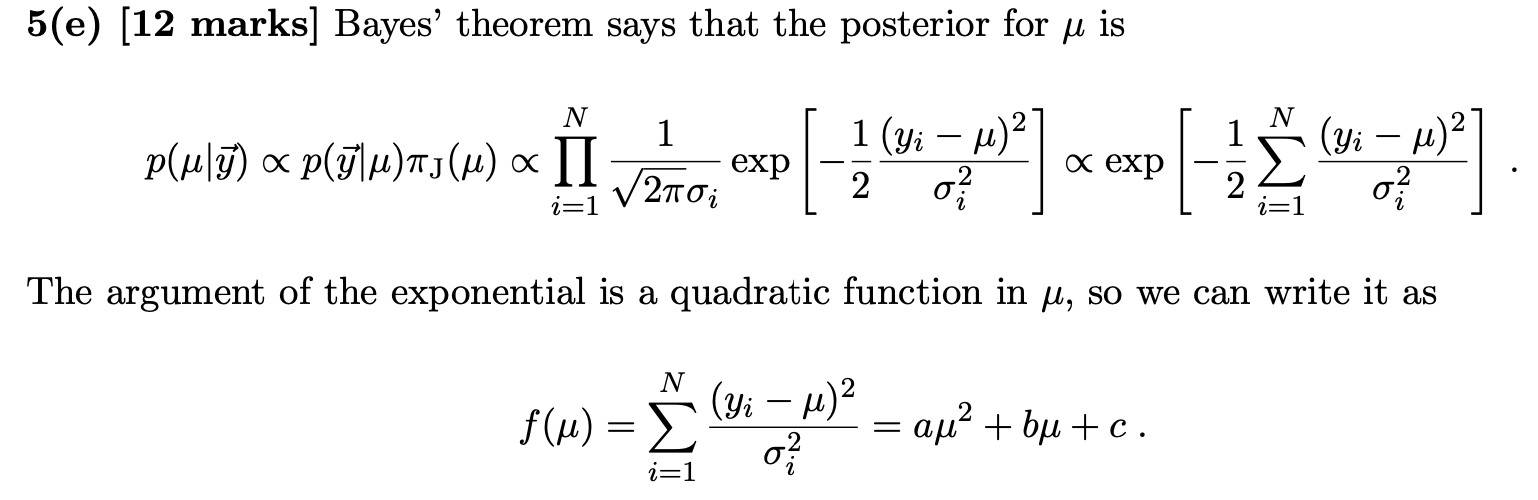 G. Cowan / RHUL Physics
Statistical Data Analysis / Exam Revision Session
10
2019 Exam Question 5(e)
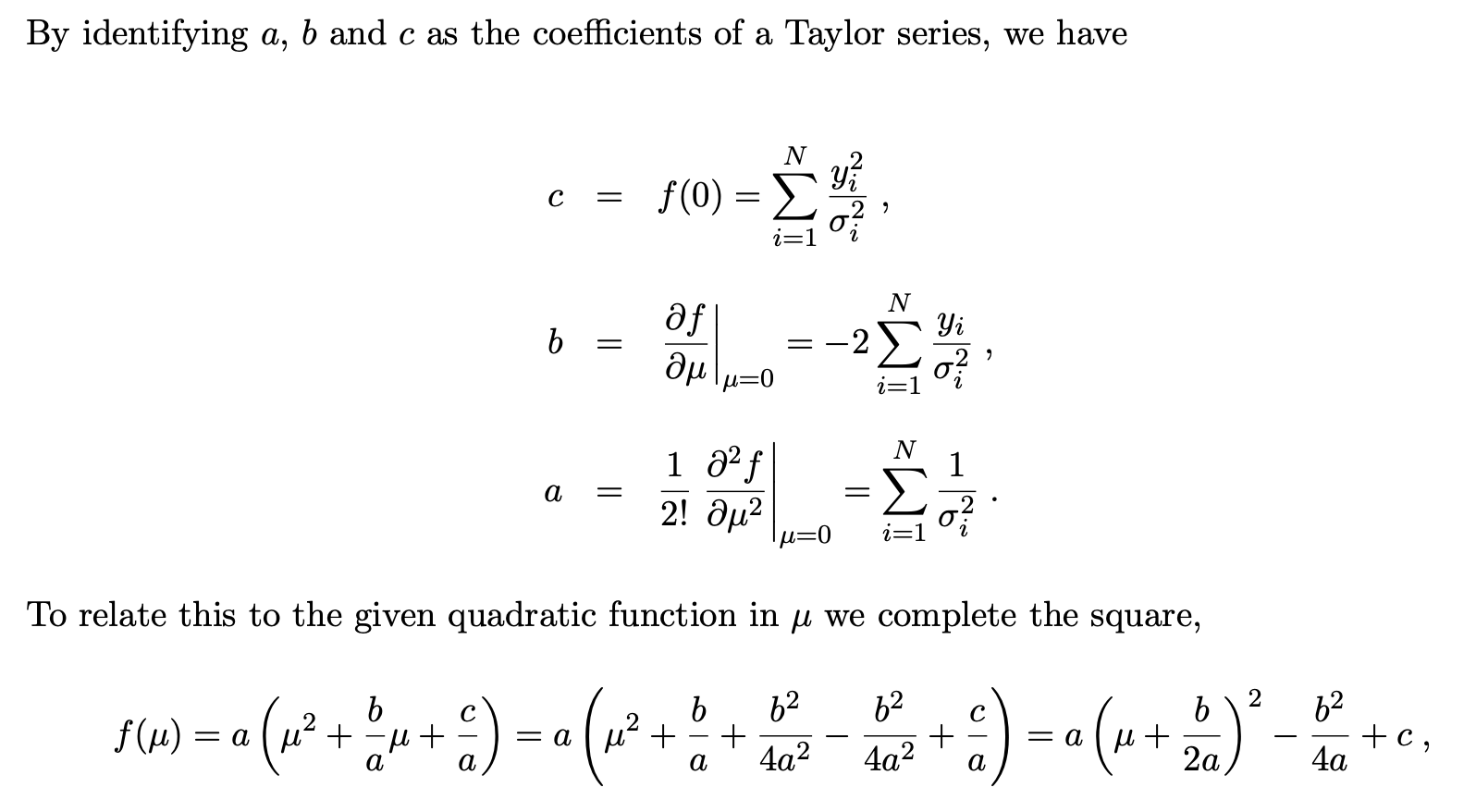 G. Cowan / RHUL Physics
Statistical Data Analysis / Exam Revision Session
11
2019 Exam Question 5(e)
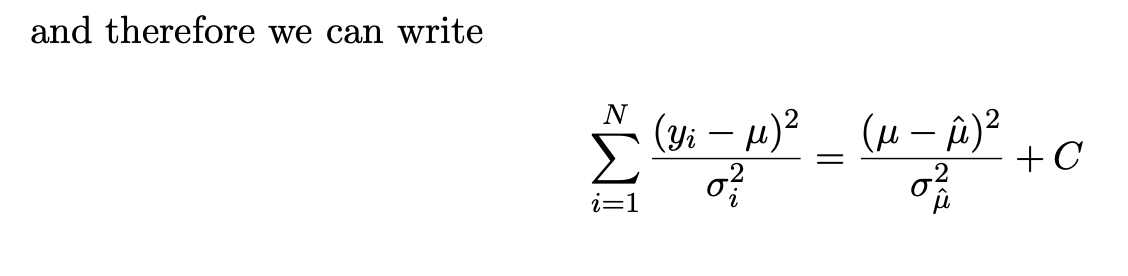 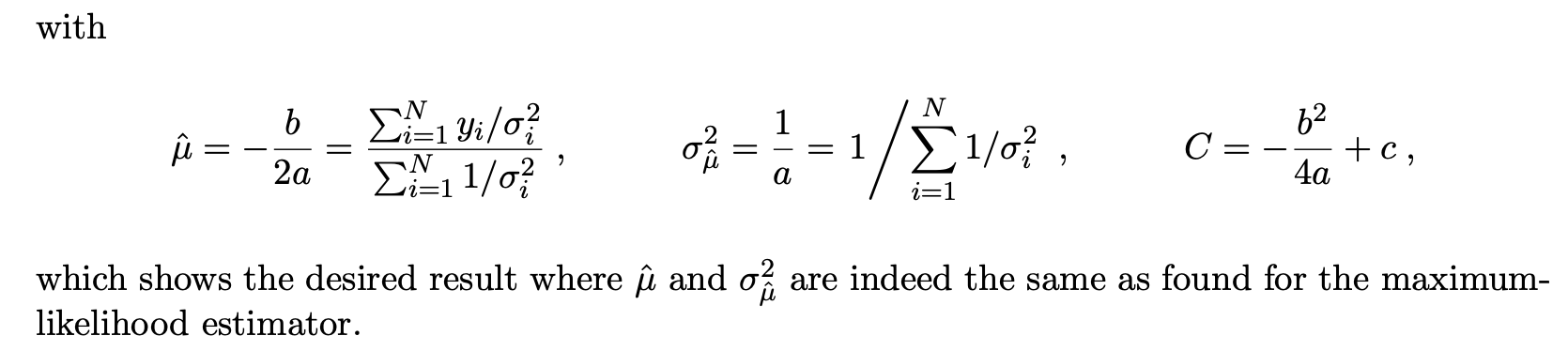 G. Cowan / RHUL Physics
Statistical Data Analysis / Exam Revision Session
12
2019 Exam Question 5(f)
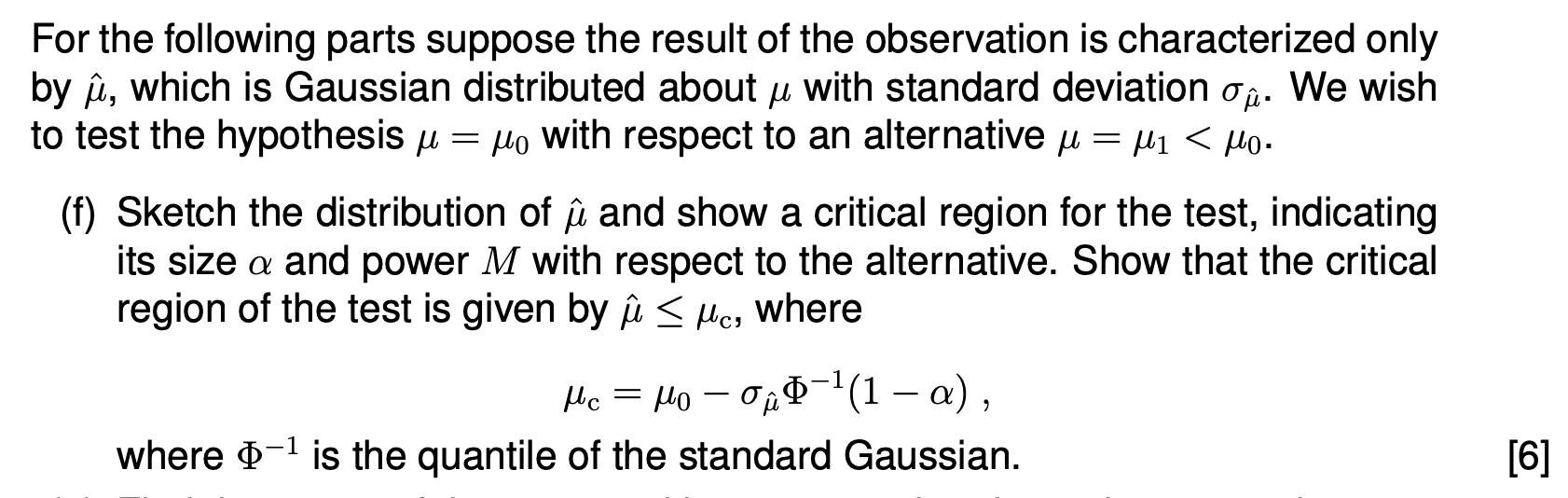 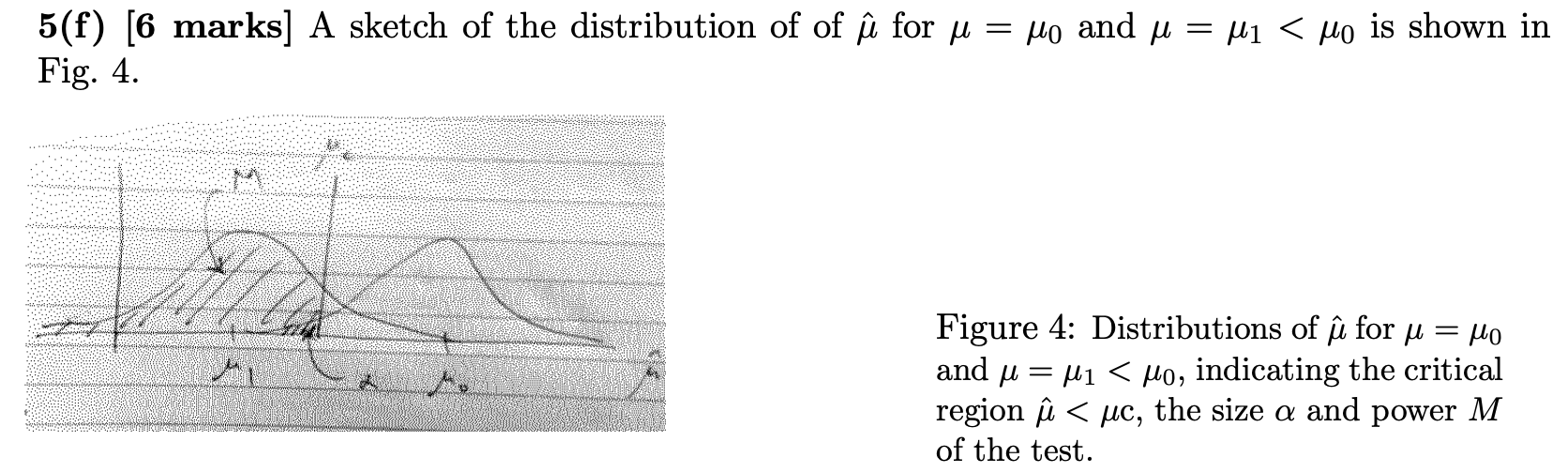 G. Cowan / RHUL Physics
Statistical Data Analysis / Exam Revision Session
13
2019 Exam Question 5(f)
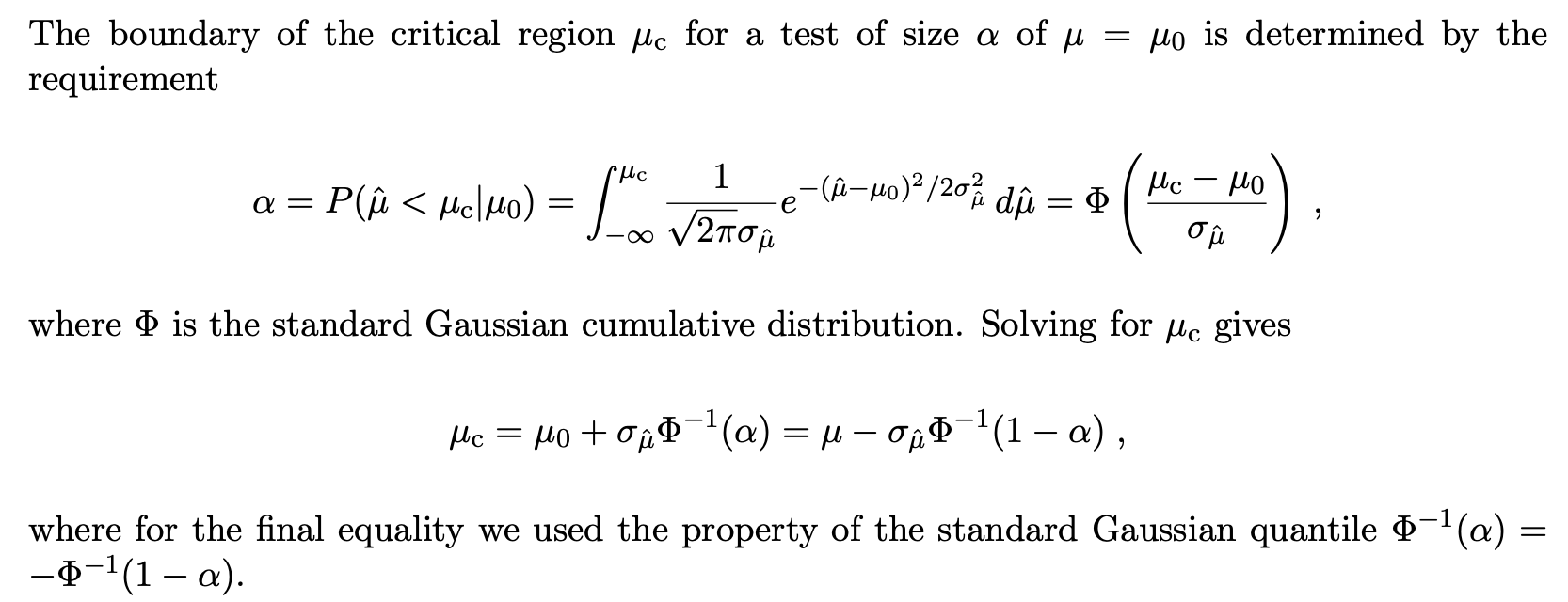 G. Cowan / RHUL Physics
Statistical Data Analysis / Exam Revision Session
14
2019 Exam Question 5(g)
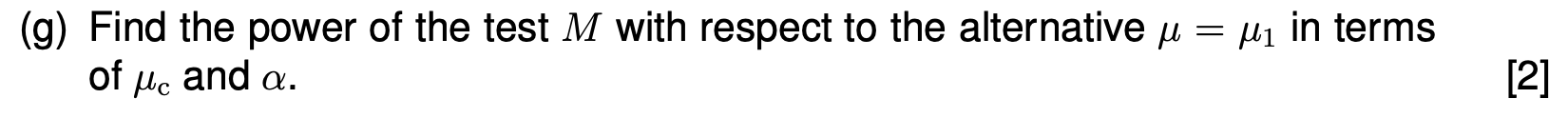 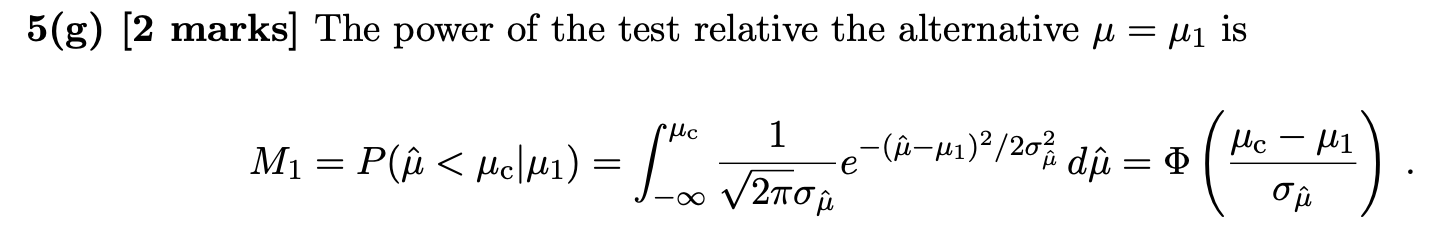 G. Cowan / RHUL Physics
Statistical Data Analysis / Exam Revision Session
15
2019 Exam Question 3(a)
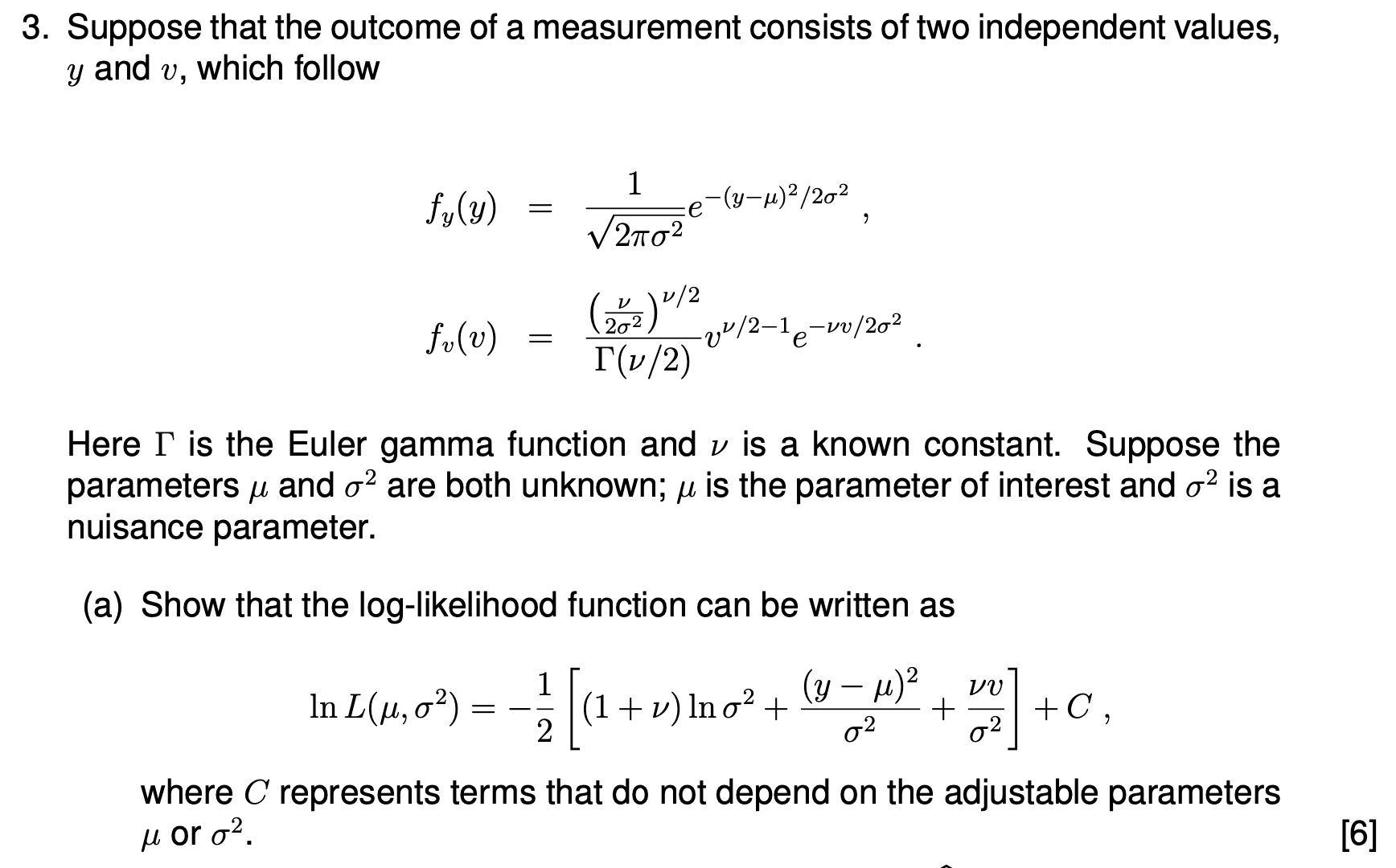 G. Cowan / RHUL Physics
Statistical Data Analysis / Exam Revision Session
16
2019 Exam Question 3(a)
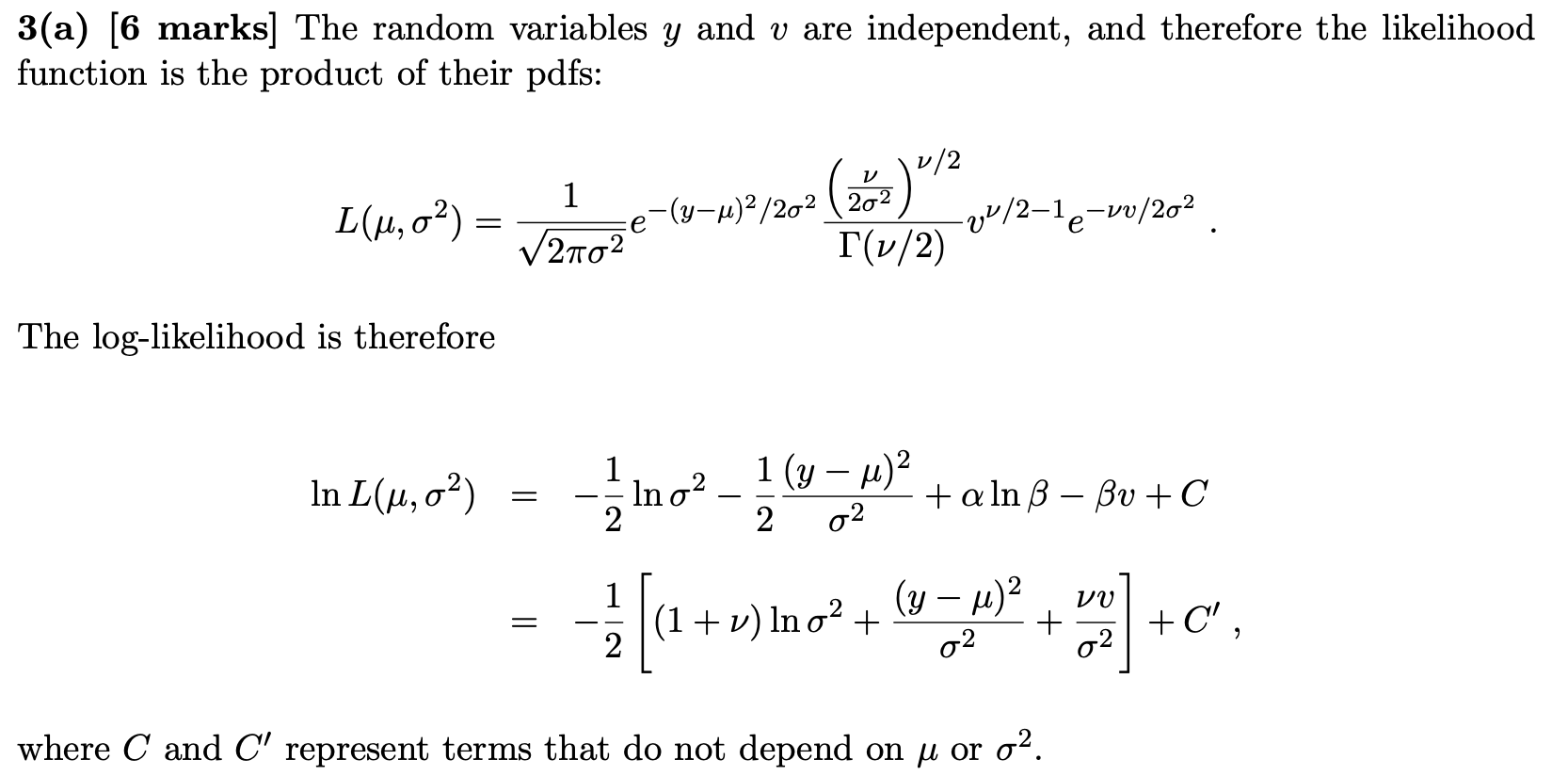 G. Cowan / RHUL Physics
Statistical Data Analysis / Exam Revision Session
17
2019 Exam Question 3(b)
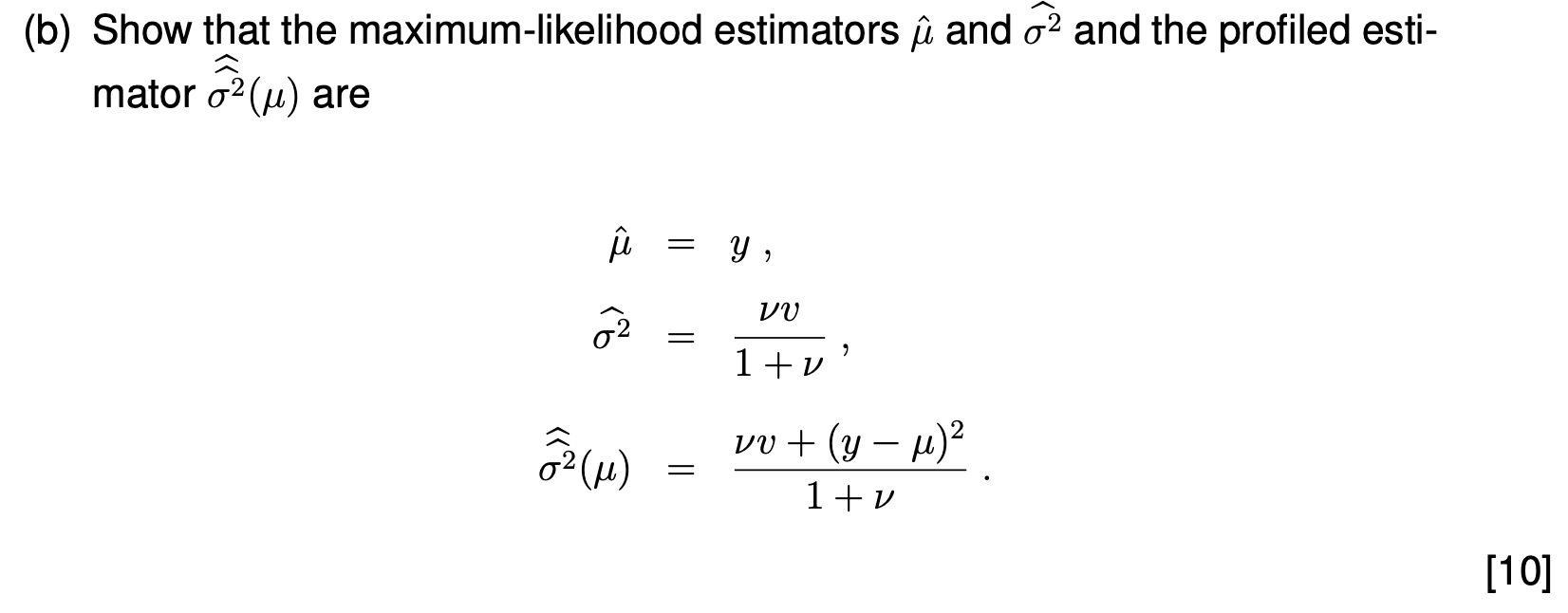 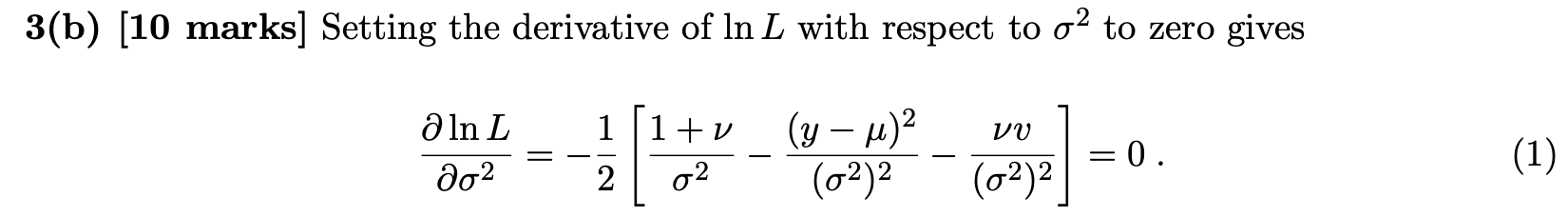 G. Cowan / RHUL Physics
Statistical Data Analysis / Exam Revision Session
18
2019 Exam Question 3(b)
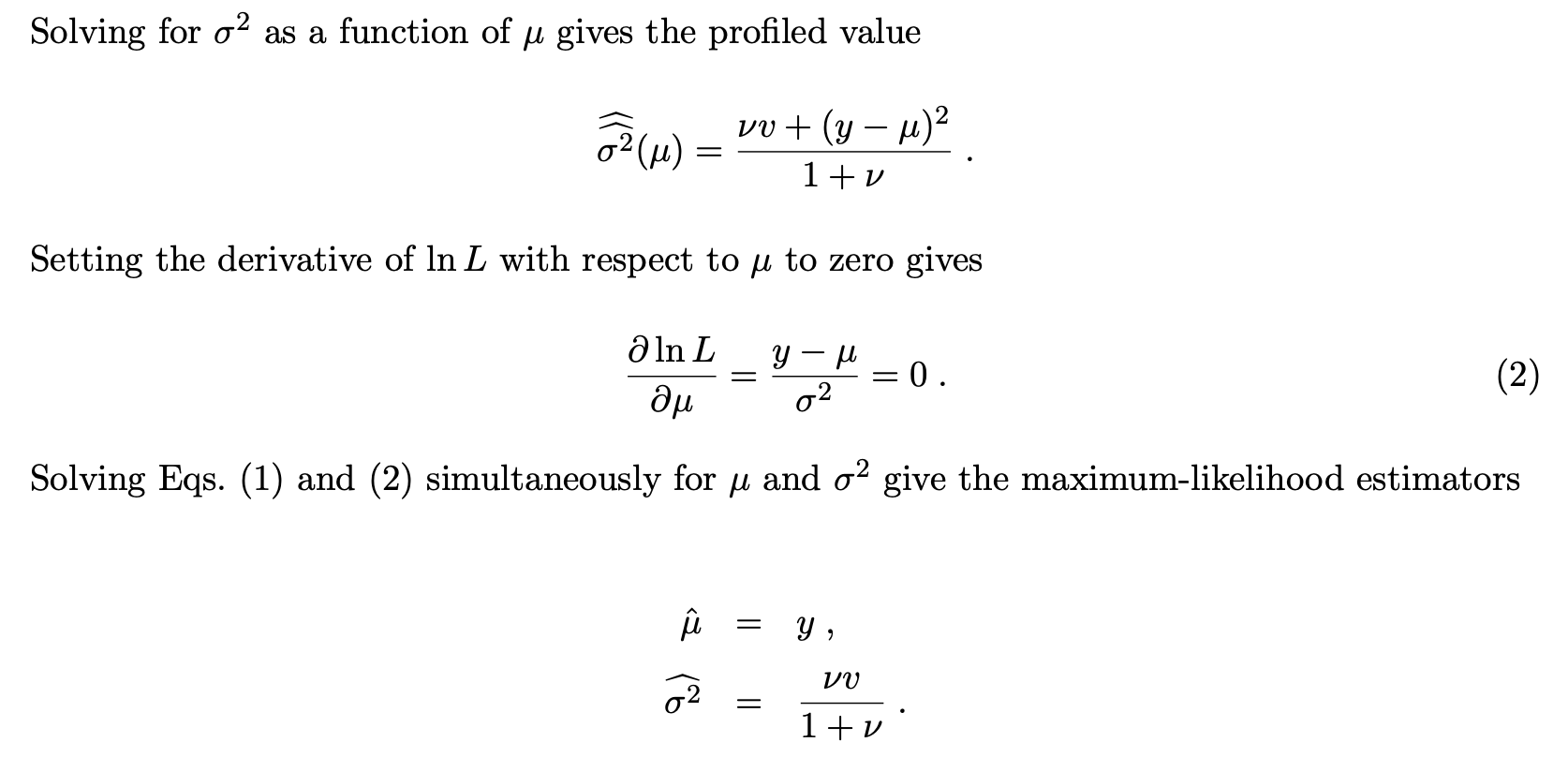 G. Cowan / RHUL Physics
Statistical Data Analysis / Exam Revision Session
19
2019 Exam Question 3(c)
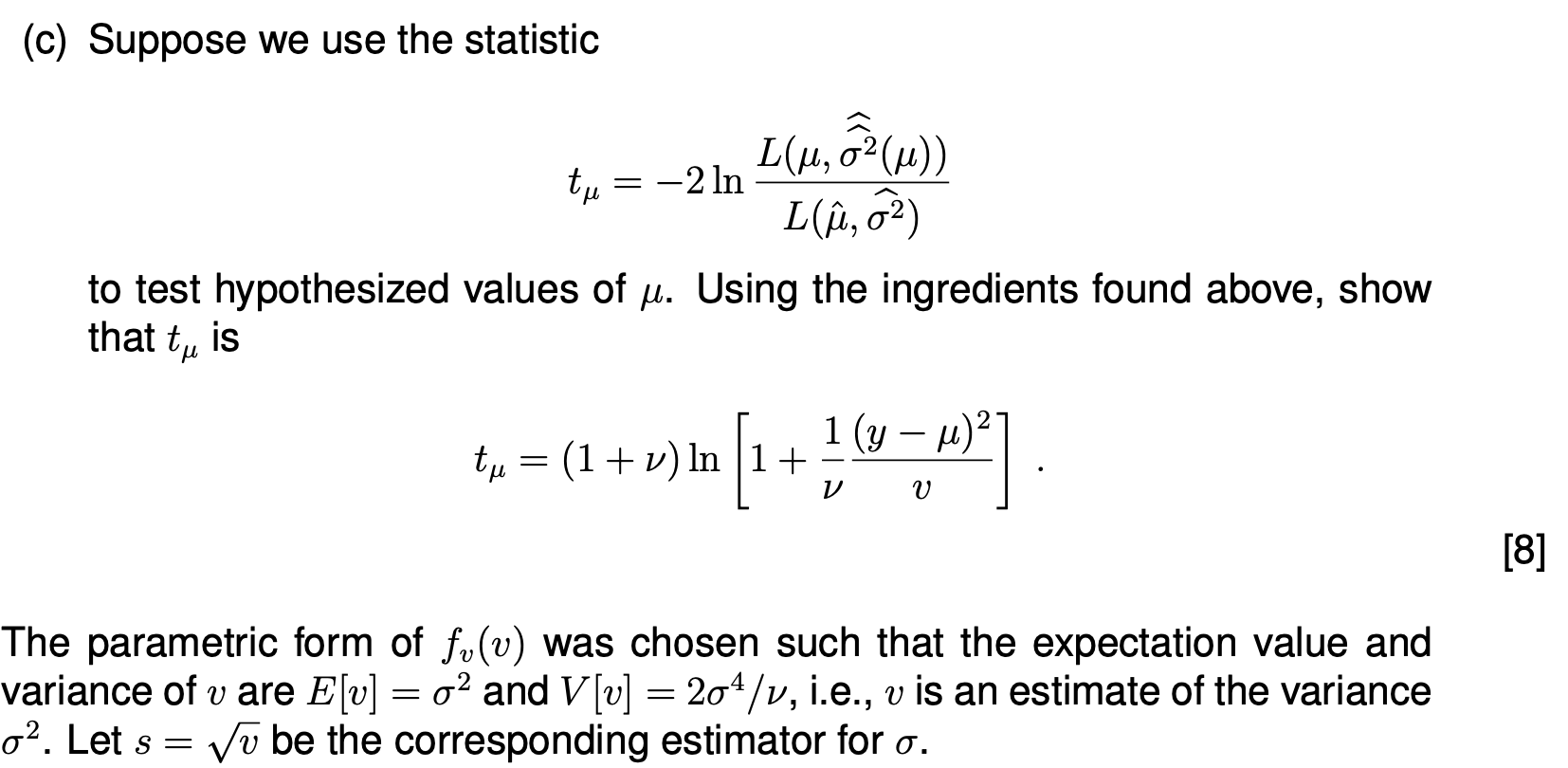 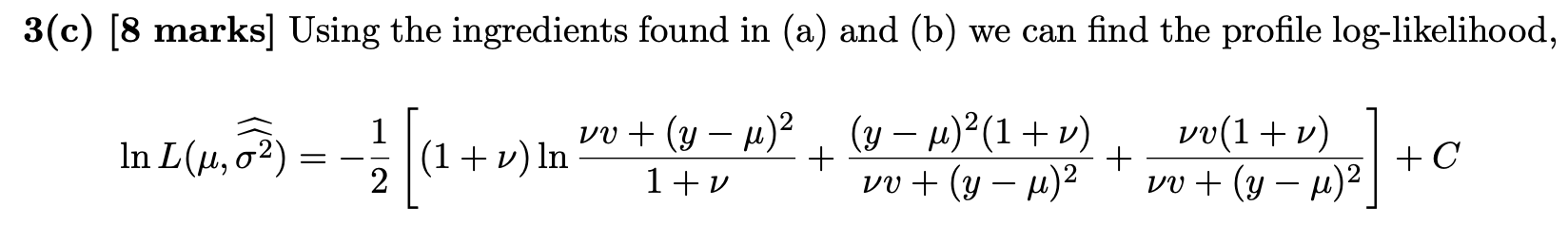 G. Cowan / RHUL Physics
Statistical Data Analysis / Exam Revision Session
20
2019 Exam Question 3(c)
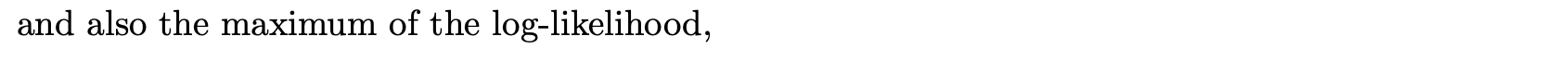 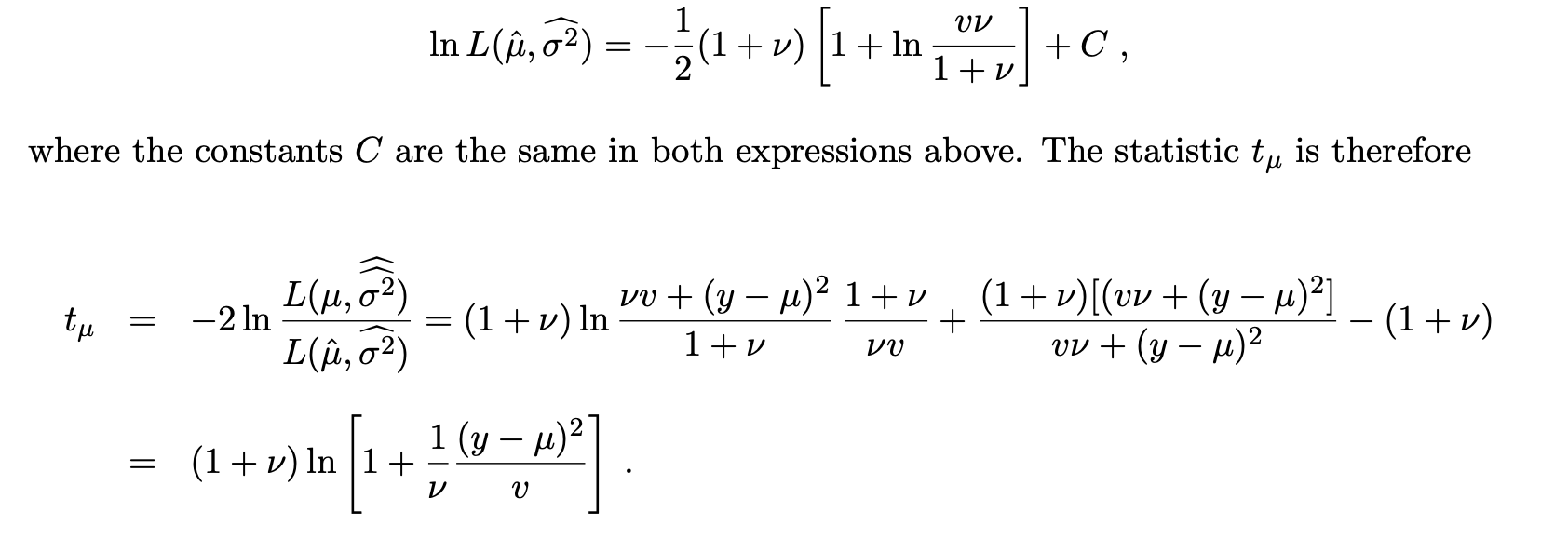 G. Cowan / RHUL Physics
Statistical Data Analysis / Exam Revision Session
21
2019 Exam Question 3(d)
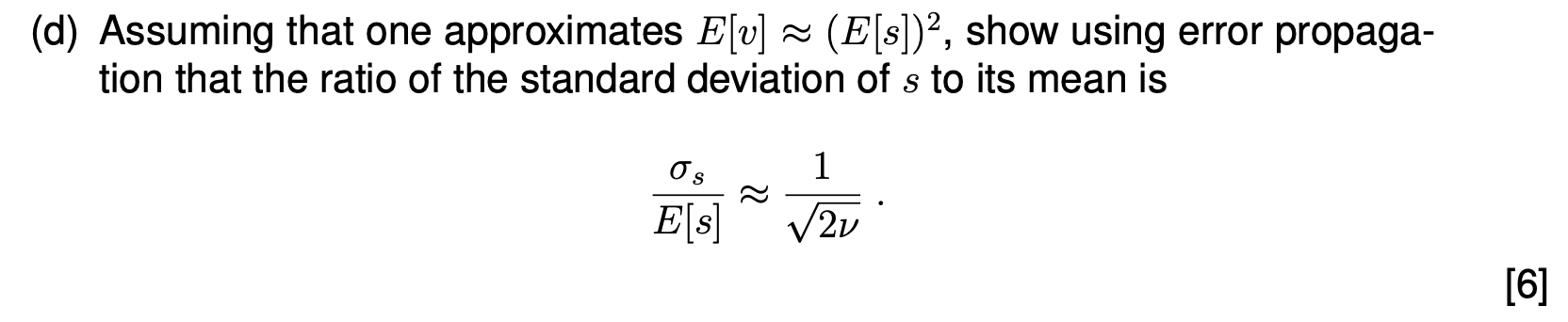 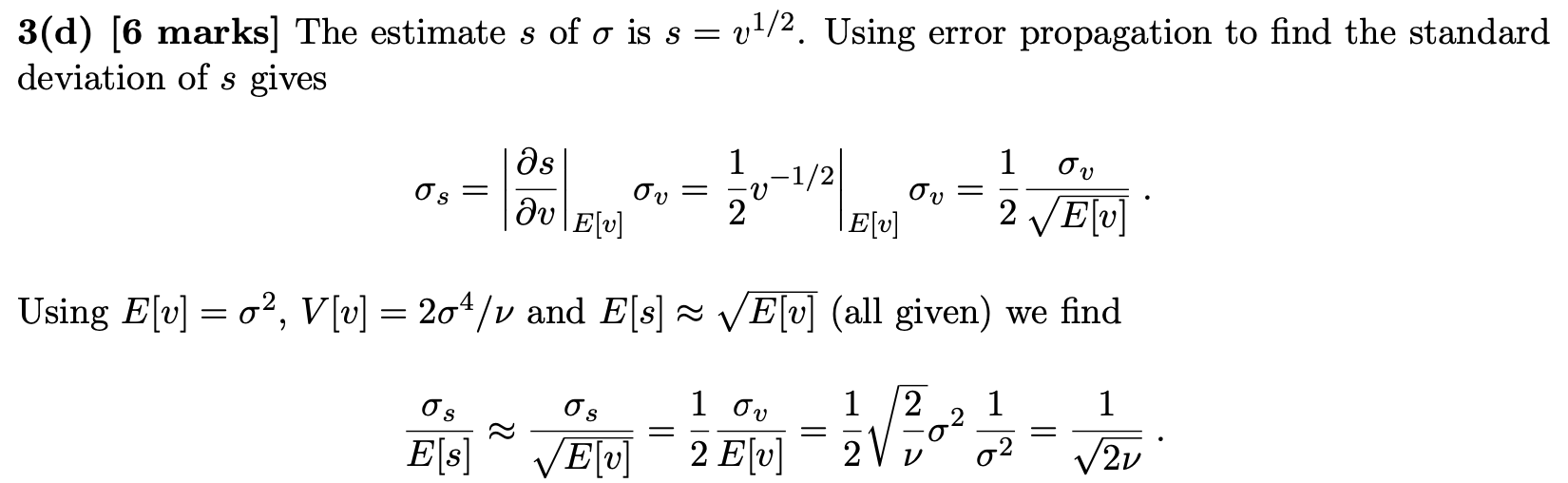 G. Cowan / RHUL Physics
Statistical Data Analysis / Exam Revision Session
22
2019 Exam Question 3(e)
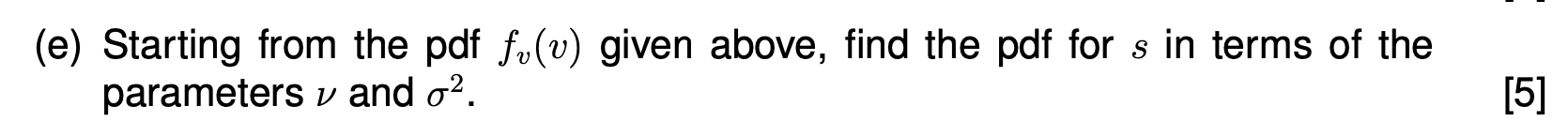 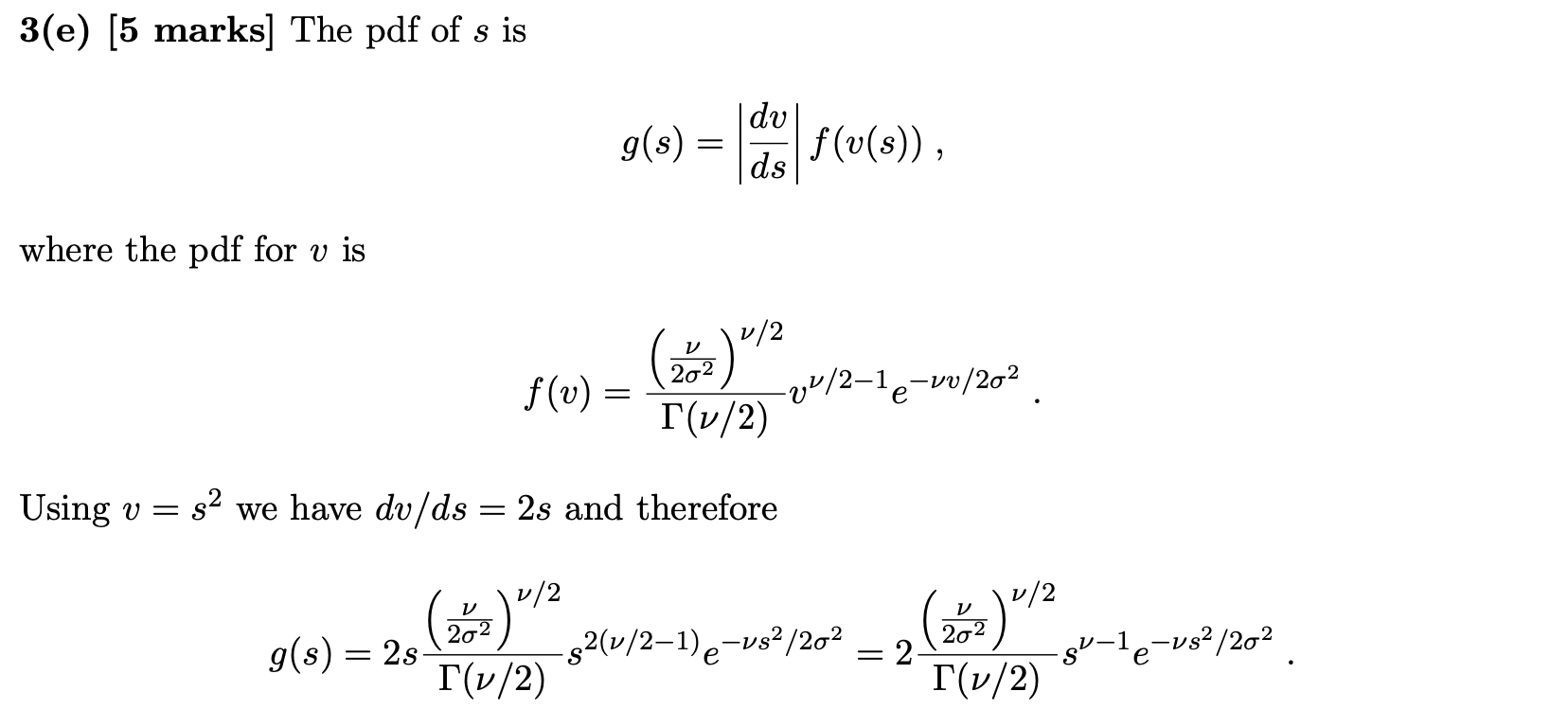 G. Cowan / RHUL Physics
Statistical Data Analysis / Exam Revision Session
23
2019 Exam Question 3(f)
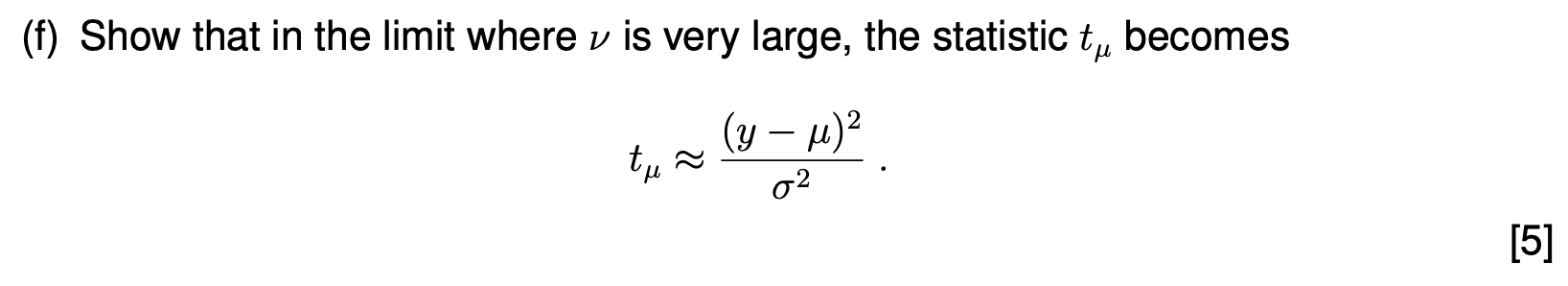 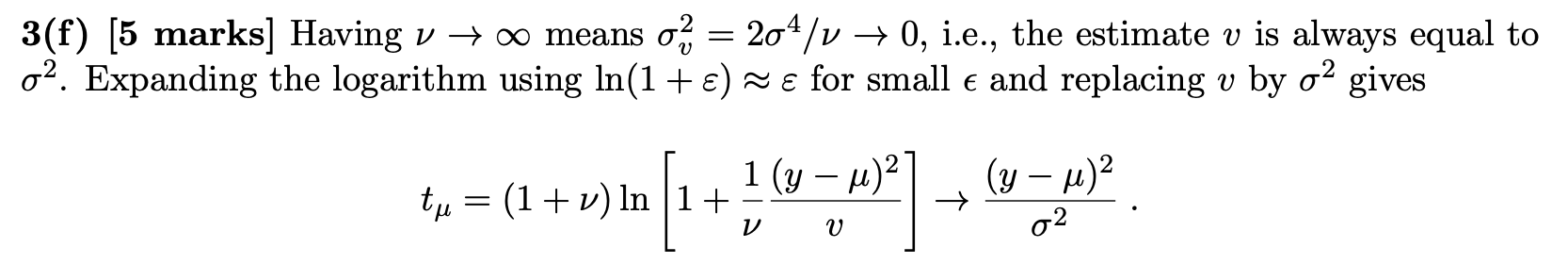 G. Cowan / RHUL Physics
Statistical Data Analysis / Exam Revision Session
24